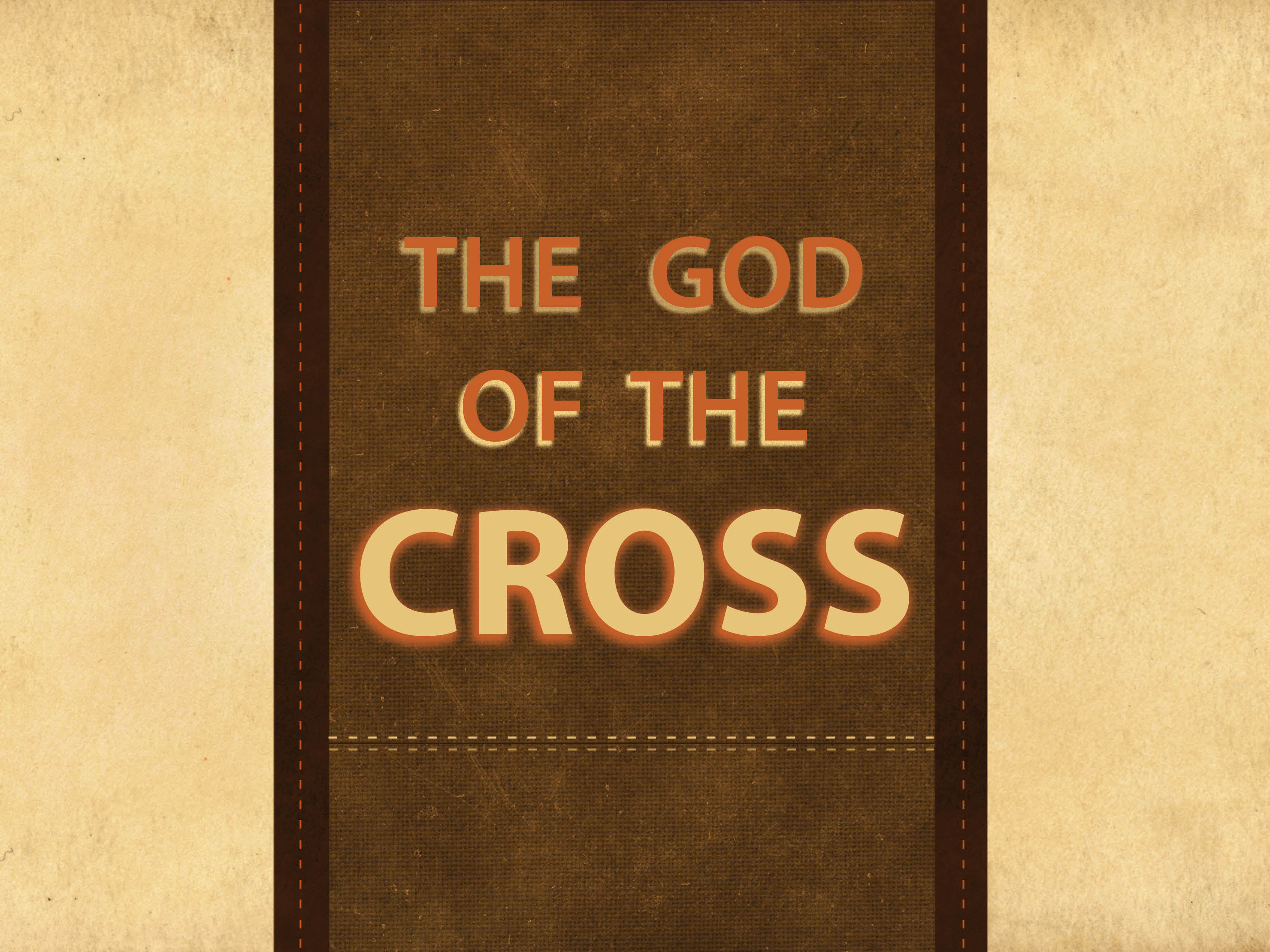 The God of the Cross is a Just God.
James 1:13
Genesis 2:16–17
Romans 6:23
Christ died for our sins.
1 Corinthians 15:3–4; Galatians 1:3–4; 1 Peter 2:24; 1 John 2:1–2; 1 John 4:10
The God of the Crossis a Loving God.
“God is Love”
1 John 4: 8, 16
Romans 3:21–26
John 3:16
Romans 5:7–8
The God of the Cross is a Wise and Powerful God.
1 Corinthians 1:18–25
Colossians 1:13–14
Hebrews 2:14–15